Senco Network
Spring Term 2020
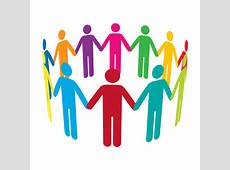 Welcome
Legislative Changes and Risk Assessments
Niall Devlin
Strategic Manager Integrated assessment and Psychology
3
Aims
To provide an overview of the DfE presentation of the temporary amendments to the Children and Families Act
To provide and update on Risk Assessments for children with an EHC plan
4
Education, Health and Care Plans: Guidance on temporary legislative changes relating to Coronavirus (COVID-19)
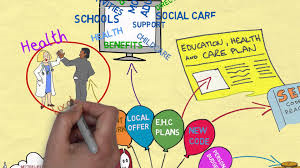 May 2020
André Imich, SEN and Disability Professional Adviser, DfE
Two changes to SEND legislation
Section 42 of the CFA 2014 (duty to secure special educational provision and health care provision in accordance with EHC plan): the duty on LAs or commissioning health bodies to secure or arrange the provision is temporarily modified to a duty to use ‘reasonable endeavours’ to do so. 

The SEND (Coronavirus) (Amendment) Regulations 2020 amend Regs that specify timescales that principally relate to EHC needs assessments and plans. Where it is not reasonably practicable, or is impractical, to meet that time limit for a reason relating to the incidence or transmission of coronavirus, the specific time limit will not apply -  process must be completed as soon as reasonably practicable.
6
Reasonable Endeavours
LAs and health bodies must use their ‘reasonable endeavours’ to secure or arrange the provision in an EHC plan.
LAs and health bodies must consider for each child and young person with an EHC plan what they need to provide during the notice period. 
For some, this will mean that the provision specified in their plan can continue to be delivered.
For others, this may result in a child or young person’s provision being different to that which is set out in their EHC plan, for some, or all, of the time that the notice is in force.
7
Reasonable endeavours: alternative arrangements
Alternative arrangements will be dependent on: 
the needs of the child or young person, 
the provision that is specified in a plan, and 
the specific local circumstances. 
Delivery is dependent on a range of factors, e.g.: 
the availability and capacity of specialist staff to deliver particular interventions, 
the extent of the arrangements schools can make to provide home learning programmes, and 
the availability of suitable IT equipment in the home.
8
Reasonable endeavours - a possible framework for considering provision
9
Reasonable endeavours - Examples of alternative arrangements
Alterations to the frequency and timing of the delivery of provision in school, e.g.  moving to a part-time timetable.
A temporary placement in another school - mainstream or special, with the agreement of the parent or young person.
Attendance at a local hub.
Video class sessions for children to keep in touch with classmates and teaching staff.
Home learning reading programme, provided by SENCo, reviewed weekly.
EPs providing brief therapy interventions. 
Specialist SEN Teachers providing advice and support to parents re autism, visual or hearing impairment or literacy.
A SaLT delivering sessions via video link.
An OT video linking to a child’s home and modelling exercises that the parents could do with their child.
10
Implications for assessments and making of EHC plans
Each case needs to be determined based on its own circumstances - there is no blanket lifting of the timescale requirements.
LAs and health bodies cannot make blanket policies, such as “We are unable to provide EP or SaLT advice in 6 weeks”.
Where there is a delay due to reasons related to coronavirus, LAs and health bodies must complete the action as soon as is practicable. 
Decisions, including those over the content of an EHC plan, must continue to be made in accordance with the statutory framework and be based on the individual needs, provision and outcomes for the child or young person.
11
Delays: Follow the Code of Practice
LA must continue to have regard to the SEND Code of Practice (9:43):
The child’s parent or the young person should be informed if exemptions apply. 
LAs should aim to keep delays to a minimum and as soon as the conditions that led to an exemption no longer apply the LA should endeavour to complete the process as quickly as possible. 
All remaining elements of the process must be completed within their prescribed periods, regardless of whether exemptions have delayed earlier elements.
Where the circumstances relating to coronavirus set out in the Amendment Regulations apply to more than one process, then an exception may apply to each of these processes.
12
Annual reviews of EHC plans
Annual review requirements remain in place. 
A review meeting, even if by necessity briefer than usual, can be reassuring for parents, children and young people, through ensuring that their EHC plan is up-to-date.
Where it is impractical for a LA to complete an annual review of a plan within the prescribed timescales for a reason relating to coronavirus, then the LA must complete it as soon as reasonably practicable. 
Annual review meetings may need to take a different form. 
It is important that they continue to ensure that the child or young person is at the centre of the process and can engage with the process in a meaningful way.
13
Priorities for review
LAs should identify priorities for review, which may include: 
children and young people with significant changes of need or circumstance;
looked after children;
children and young people in residential provision; and 
children and young people in out of area provision, especially independent and non-maintained provision.
LAs must already have completed this year’s required transfer reviews for a child or young person moving between key phases of education. Where, exceptionally, completion has been delayed, these transfer reviews need to be finalised as a priority.
14
The duty on education settings to admit (section 43): no change
An early years setting, school, college or other setting named in an EHC plan must admit the child or young person.
Where a setting is temporarily closed, the setting must still admit – child or young person must be placed on the roll and treated similarly to other pupils or students in the setting. 
LAs should consider the needs of those with an EHC plan, and make a risk assessment, consulting educational settings and parents or carers, to determine whether these children and young people can have their needs met at home and be safer there than attending an educational setting.
15
Timescale for education settings to respond to a proposal to name them in an EHC plan: no change
The expectation that early years settings, schools, and colleges have up to 15 days to respond to a proposal to name their institution in an EHC plan remains in place, and settings should be able to engage effectively in this aspect of the process. 

Communication during this part of the process is key to effective decision-making. We recommend that in parallel with sending the proposal to the setting, the LA also makes phone contact.

Where the setting expects a possible delay in responding, it needs to communicate with the LA early.
16
Complaints and rights of appeal of parents and young persons: no change
No new complaints systems or processes.
It is particularly important that there are effective ways of resolving disagreements about how a LA or health body have discharged their modified s42 duty, or about timeliness. 
In the first instance, families will be able to use the LA’s or health commissioning body’s complaints procedures. LAs and health commissioning bodies need to ensure that these procedures remain effective for the current context. 
SENDIASS will continue to have a key role to play in supporting families in finding the best way forward.
17
Final tips
Read the guidance
Brief all SEND staff and other front line SEND staff
Avoid blanket policies
Keep records about decisions
Keep in touch with parents and young people
Support preparation for September transfers
Keep creating solutions - “Necessity is the mother of invention”.
18
Supporting vulnerable children and people during the coronavirus (COVID-19) outbreak - actions for educational providers and other partners
Vulnerable children and young people’s attendance is expected, where it is appropriate for them (that is, where there are no shielding concerns for the child or their household, and/or following a risk assessment for children with an EHC plan) 
For vulnerable children and young people who have an education health and care (EHC) plan, attendance is expected where it is determined, following risk assessment, that their needs can be as safely or more safely met in the educational environment
Vulnerable children and young people - regardless of year group - that have not been attending in the recent period are expected to return to nursery, early years, school or college provision where this would now be appropriate for them to do so.
20
When and how do we decide when it is appropriate?
Educational providers, local authorities, social workers, parents/carers and other relevant professionals (where applicable) should work together closely to consider factors, such as the balance of risk, including health vulnerabilities, family circumstances, risks outside the home, and the child or young person’s assessed special educational needs, where relevant.
Parents will not be penalised if their child does not attend educational provision. We expect educational providers and other relevant partners to work with and support the relevant families and pupils to return to school, where attendance is appropriate
21
Local authorities to conduct a risk assessment - in consultation with educational settings and parents/carers - to determine whether children and young people’s needs can be met as safely or more safely in the educational environment. 
Local authorities and educational providers to keep risk assessments under review, in case circumstances change and a different decision is more appropriate.
Schools, colleges and local authorities should ensure risk assessments are kept up to date so that pupils and students can be brought back in, in any year group, where circumstances change, for example if it is becoming unsustainable for parents and carers to care for their child week-round.
This includes children and young people who are placed in special units and resourced provision attached to a mainstream school, since they are recorded on the roll of the mainstream school.
22
(SEND) risk assessments
Schools, colleges and local authorities have latitude to use special educational needs and disability (SEND) risk assessments also for children and young people who have SEND without an EHC plan, where they feel it would be beneficial, for instance for children on SEN support who have complex needs. This means they can use this as a mechanism to bring back pupils and students with SEND who need it, in other year groups, even if they do not have an EHC plan.
23
EHC plans can safely be supported at home. This could be for various reasons, including because
they do not need irreplaceable care or health provision
the services they most need can be moved from their educational setting into their home
their parents can meet their needs full-time
they are able to follow hygiene and social distancing practices at home
due to their health vulnerabilities, they are safer in the more stringent social distancing environment of their home
24
Risk assessments should consider which children and young people with EHC plans may benefit more from remaining at school or college than at home.
CYP is receiving personal care or healthcare at their school or college which cannot be replicated at home
it is not sustainable for parents or carers to meet their child’s needs full-time for an extended period (for example, those attending day settings whose parents/carers meet their personal care, mobility or other needs in evenings and weekends, but where this would not be sustainable full-time)
CYP would face other risks out of school or college (for example, if it is more feasible for them to follow social distancing and good hygiene practices within the routine and familiarity of their school or college day, or where their behaviour would put them at other risks out of school or college)
children and young people whose condition prevents or inhibits self-regulation and whose behaviours cannot be supported or managed by parents or carers at home; or where this would place a risk to other siblings or family members
25
Special schools, special post-16 institutions and hospital schools, settings should
Encourage attendance based on the child’s risk assessment and on the ability of the setting to provide for their needs, and not using the child’s year group as a primary deciding factor.
consult risk assessments conducted and where children and young people are attending their specialist setting, they should continue to do so.
work with local authorities and families to continually review risk assessments and bring children and young people back to face to face education where circumstances change, for example where it is becoming unsustainable for a family to care for a child week-round
consider how to increase the numbers of children and young people accessing on-site education from the week commencing 1 June, including where appropriate by considering what the key transition points are, and ensure that as many children as can be safely catered for are able to attend their setting
consider a range of options to enable as many children as possible to benefit from attending their setting, such as creating part-time attendance rotas
26
Resources
https://www.gov.uk/government/publications/coronavirus-covid-19-send-risk-assessment-guidance
https://www.thenational.academy/
https://www.gov.uk/government/publications/coronavirus-covid-19-online-education-resources/coronavirus-covid-19-list-of-online-education-resources-for-home-education#special-educational-needs-and-disabilities-send

niall.devlin@Bradford.gov.uk
27
Agreed Definitions of Learning Difficulties - Working Group outcomes
Ruth Dennis
Principal Educational Psychologist
Why do we need this?
Use of language – mild / moderate / severe;
Reporting – K code
Consistency of decision making at panel
Consistency of advice on intervention/ strategies / provision.
Who was on the Working Group?
The working group was made up of representatives from Local Authority services and representatives from primary, secondary, special and post 16 provisions. 
The working group met to agree definitions and appropriate strategies to meet needs. The information below provides a summary of the group’s work.
Reference documents include : British Institute of Learning Disabilities, Factsheet: Learning Disabilities, 2011
Definitions
Using labels for learning difficulties can be both helpful and unhelpful at the same time. It can be helpful to the person, their family or those people who work with them to understand their needs and what support they might need. However, the categories can be unhelpful if the person is just seen as that label, for example ‘profound learning difficulties’.

The working group agreed with the definition in that there are three criteria, each of which are required to be met before a learning difficulty can be identified. These are:  intellectual impairment, social or adaptive dysfunction and early onset. These are described further below.

The term ‘specific’ learning difficulties (e.g, dyslexia) is used in the UK to describe people who have difficulties in some domains but who do not have a significant general impairment in intelligence. They fall outside of scope of the definition of general learning difficulties.
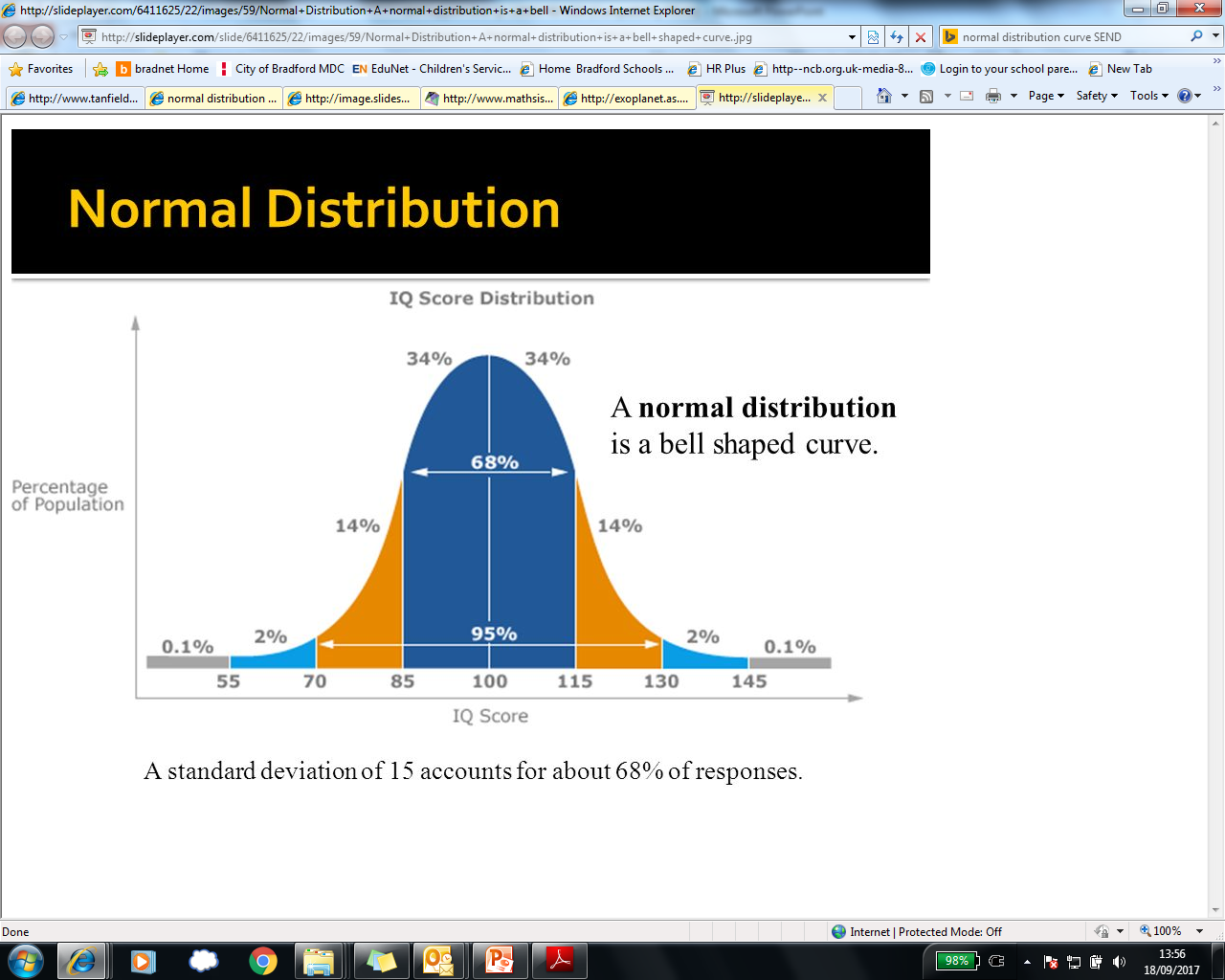 Normal Distribution and Child Development
Most children (68%) will be within the average range and require differentiated quality first teaching;
Of these, approximately 14% of children will be below 1 standard deviation ie below age related expectations and require adjustments to teaching and grouping;
Approximately 2% of the population will be below 2 standard deviations and require ‘additional to and different from’ provision at SEN Support 
Approximately 0.1% of the population will be below 3 standard deviations and require additional support via an EHCP.
Intellectual Impairment
Within an educational context, intellectual impairment can be reflected in the young person’s interaction with the curriculum in relation to their peers.
Intellectual Impairment
IQ or other standardised assessments can sometimes be used to assess the presence and degree of learning difficulty, with standard scores of:

70 – 85 (<14th centile) below age related expectations 
50 -70 (<2th centile) moderate learning difficulty 
35 - 50 (<0.1st centile) severe learning difficulty
Below 35 (>0.01 centile)  profound and multiple learning difficulty 

Assessing children and young people at the lower ends of the standardised range has inherent difficulties and should be viewed with caution and in combination with other data.
Social or Adaptive Dysfunction
Young people with a learning difficulty are likely to have some impairment of social functions including communication, eating and drinking, keeping safe, personal care and recognising risks. 

Whilst there are assessments which seek to capture and quantify this, within an educational context, this can also be evidenced based on experience of how the young person functions within the school environment.
Early Onset
For the majority of individuals, the presence of a learning difficulty is from birth or during the early development period of life. 

Acquired learning difficulties can also occur as result of a brain injury or other trauma.
The Continuum of Learning Difficulties
Mild  learning difficulties (MiLD)  
A young person who is said to have a mild learning difficulties is usually able to hold a conversation, and communicate most of their needs and wishes. 
They may need some support to understand abstract or complex ideas and be delayed across the curriculum.
Such young people are often independent in caring for themselves and doing many everyday tasks. 
They usually have some basic reading and writing skills. 
Young people with MiLD will usually have their needs met in a Mainstream setting, using resources normally available to the school.
The Continuum of Learning Difficulties
Moderate learning difficulties (MLD) 
Young people with moderate learning difficulties will have some language skills that mean they can communicate about their day to day needs and wishes. 
Young people with MLD will require a highly differentiated curriculum and some personalised learning. 
They may need some support with caring for themselves, but will be able to carry out day to day tasks with support. 
Young people with MLD will usually have their needs met in a Mainstream setting, using resources normally available to the school.
The Continuum of Learning Difficulties
Severe learning difficulties (SLD) 

Young people with a severe learning difficulties will usually use basic words and gestures to communicate their needs. 
They will need a high level of support in school requiring significant personalisation of the curriculum. 
They may be able to look after some if not all of their own personal care needs. Some young people will have additional medical needs and some need support with mobility issues. 
Young people with SLD will usually have an Education Health and Care Plan and will be educated in either a mainstream or specialist school environment.
The Continuum of Learning Difficulties
Profound and Multiple learning difficulties (PMLD) 

Young people with profound and multiple learning difficulties (PMLD), will have severely limited understanding and will have multiple disabilities, which can include impairments of vision, hearing and movement as well as other challenges such as epilepsy and autism. 
Young people in this group need support with mobility and may have complex health needs requiring extensive support. 
They will require a bespoke curriculum and will have considerable difficulty communicating. 
Young people with PMLD will have an Education Health and Care Plan and usually be educated in a specialist provision.
Next Steps
Look through your SEN return and see whether your categorisation for children with learning difficulties fits with this new guidance;
Adopt the new terminology in your referrals for EHCAs
BMDC teams will adopt the language of this document;
Matrix of Need and other documents will be updated to reflect this development.
The Matrix (of Need) Reloaded
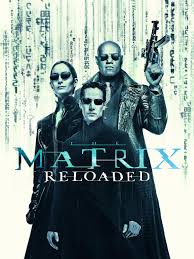 Ruth Dennis
Principal Educational Psychologist
Why amend?
Bring in line with changes to LD
Bring in line with Code of Practice categories / School Census codes
Update information regarding funding
Tidy up any duplication.
Key Changes
Code of Practice Stage: Below Age Related Expectations; SEND Support; EHCP 

Identification and Assessment: More description of level of development when a young person is at each COP stage

Curriculum Access, Teaching and Learning Strategies: Reduced overlap / duplication

Placement and  Suggested Support Levels: Clearer advice about expected levels of support
Where to Find the New Document
Bradford Schools online:

https://bso.bradford.gov.uk/content/send-documentation

(from June 2020)
SCIL Team
Andrew Redding - Business Advisor, Corporate Resources
Introduction to the SCIL Team
Kelsey Clark-Davies
Interim Service Manager
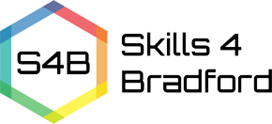 © Copyright applies to the whole document - Written and developed by 0-25 Specialist Teaching & Support Services, City of Bradford MDC
What is the SCIL Team?
Social, Communication, Interaction & Learning Team

Previously known as IES (Inclusive Education Service) or the HIT (High Incidence Team)

Part of the Specialist Teaching and Support service (STASS) within Education Services in the City of Bradford Metropolitan District Council
What is the SCIL Team?
We are a team of Specialist Teachers, Practitioners and Access & Inclusion Officers

Our aim is:
.”
“To offer a flexible and responsive service, supporting schools and PVI settings to better understand and meet the needs of children and young people across Bradford in order to improve outcomes and life chances”.
What is the SCIL Team?
We offer specialisms in four key areas:
We are a 0-25 service, offering support to Private, Voluntary & Independent (PVI) settings as well as schools
Our Leadership TeamEach key area has a Lead Specialist Teacher.  We also have a Lead Specialist Officer and a Business Support Manager.
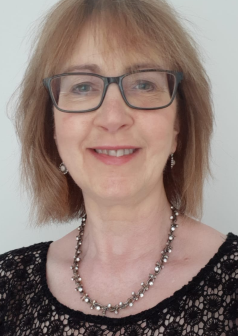 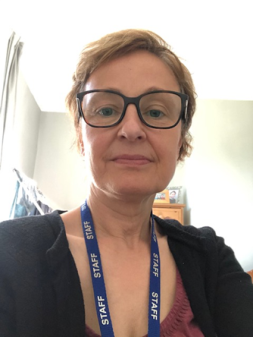 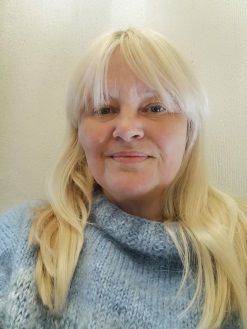 Fiona Whitaker
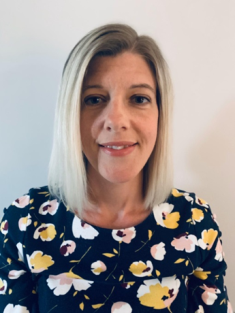 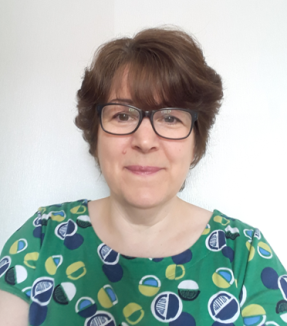 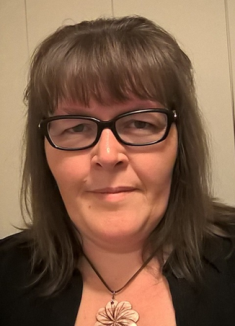 Sylvia Cramp
Who are the SCIL Team?
What can we do to help?
Our team of Specialist Teachers, Practitioners and Access & Inclusion Officers are able to work alongside key staff in schools and PVI settings to:
Help to better understand the needs of pupils with SEND

Support to plan provision which better meets 
     pupils needs

Advise on strategies and, where appropriate, 
    model within the setting

Provide training and coaching for staff at all levels to build capacity within schools and settings

Offer guidance on next steps, in line with the gradual approach to need
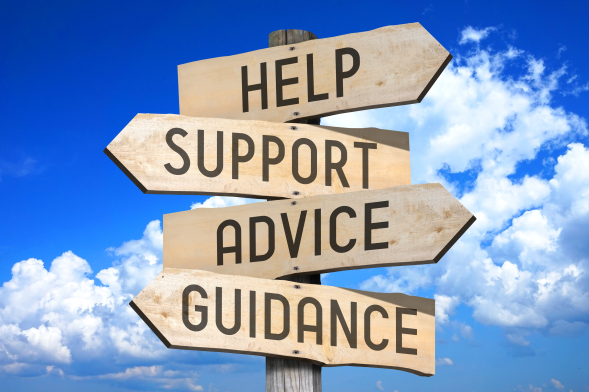 How to access the SCIL team
Some of our service is subsidised and is available at no cost to schools and settings.  This includes:

Support for pupils identified through the Educational Advice 1 notification process in early years.
 
A half termly advice hub where you can access a specialist teacher and / or practitioner 1-1 

Individual support, which may include assessment or advice, for any pupils with Cognition & Learning or Communication & Interaction (Autism) needs.

Individual Support for pupils on a pathway to an EHCP or with an EHCP (for SEMH needs this is only linked to requests from SEN panel)
How to access the SCIL team
Other parts of our service are traded.  These include:

Social, Emotional and Mental Health (SEMH) work and referrals

Whole school training from any of the specialist areas: 
Communication & Interaction (Autism) 
Cognition & Learning 
Early Years 
SEMH 

Exam Access Assessments. 

We are currently reviewing our costing structure to ensure it is fair and equitable in comparison to other services across Bradford and neighbouring LAs.  Skills 4 Bradford will be updated very soon with further detail.
SCIL team - Service delivery review
You may be aware that we are currently reviewing our service delivery model and we recently consulted with Head Teachers and SENDCos through a questionnaire.

Your views are really important to us in shaping the future of our service.

We are listening to your feedback and are currently in the planning phase of how we will ensure needs are better met across the local authority.

*NB Survey was issued just prior to COVID-19 outbreak which may have affected number of schools submitting.  32 responses were received.
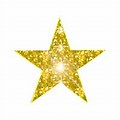 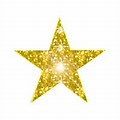 Our strengths
You told us what you love about us….

On the whole we respond to referrals swiftly

Most of you feel our service has a positive impact on pupil outcomes

The majority of you very much value our service, with over 70% of you rating our support as Good or Excellent

A number of schools mentioned individual specialist teachers and practitioners and how supportive their input has been.  One school described the service as “a very dedicated team of professionals” and another mentioned that support had been “very hands on and practical – just what we need!”

63% of schools or settings who have used the SEN Hubs said they valued this service and commented that these were very supportive and useful, giving practical advice on steps forward. 

Most schools who had accessed training from the SCIL team fed back that it was of a high standard.  100% of schools rated the training in Cognition & Learning and Communication & Interaction as Good or Excellent.
SCIL team - Service delivery review
You said…
Our response…
We are now working hard to raise our profile through presenting at events such as this and updating our website (keep your eyes on Skills4Bradford which we will be updating soon).  

Hopefully by the end of today you will feel much more informed about our service.
There have been lots of changes to the SCIL team and we are left unsure about what you can offer
SCIL team - Service delivery review
You said…
Our response…
We are currently undergoing a review of our service delivery model to ensure we are more school facing, flexible and responsive to need.

We want to move away from an “allocation model” and would appreciate the opportunity talk to some of you about our ideas about how we might deliver our service going forward.
The current referral and allocation model is restrictive and can result in some children not receiving much needed support.
SCIL team - Service delivery review
You said…
Our response…

This is linked to decisions made by School Forum in recent years around how the Dedicated Schools Grant (DSG) is used.
We are unsure about why SEMH support is only available through traded support.  This doesn’t seem to meet the needs of pupils across Bradford.
A co-ordinated response to SEND across Bradford
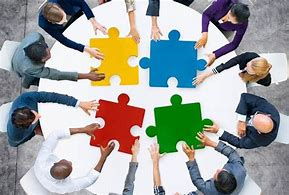 Another current focus is ensuring we are working closely and collaborating with other teams across the LA to ensure support and training is co-ordinated.

We are liaising with the SEND Team, the Educational Psychology Team and School Improvement Partners to ensure we all offer distinct services and that training meets your needs.
SCIL team - Service delivery review
Thank you to those of you who have already offered your views through the questionnaire sent out in March.  The full questionnaire summary can be viewed on request.

We want to make sure we are offering the best service we can to meet the needs of children and young people, as well as families, schools and settings across Bradford.

We value your views and would love to hear your thoughts about our ideas for service delivery going forward.

If you would be interested in talking to us please get in touch! 

Kelsey Clark-Davies
Interim Service Manager 
Social, Communication, Interaction and Learning Team (SCIL Team) 
0-25 Specialist Teaching and Support Services
 
Phone: 07773 099618 / 01274 436492 
Email: kelsey.clark-davies@bradford.gov.uk
SEND and School Improvement
Alice Ngondi - Advisor  for Special schools, PRUS and AP academies
SEND  SUPPORT
Introduction.
My name is Alice Ngondi ( Advisor  for Special schools, PRUS and AP academies)
SEND specialist and also work with some secondary schools and in addition, carry out SEND focus visits to both  primary and secondary schools.
SEND focus visits
Looks at the  quality of the SEND provision in school
% of SEND needs in school and  the identification  process
Baseline assessments
Interventions in school
Progress tracker 
Inclusion culture  of a school
The SENCo as  SEND champion
Working with families
SENCos should build  positive relationships with families
SENCos are an additional voice and champion
Avoid any conflict situations  and offer support
Provide information and updates regularly
Make your self known to them and encourage them to come into schools
Hold coffee  mornings and  briefings  termly and introduce the SEND team to them
Break down barriers like jargon  and  legal language
Be available.
Quality First Teaching
A SENCo must be an outstanding /good teacher to be able to offer support for others
SEND champion in school and lead whole school
A regular presence in classrooms to  observe how children learn and lessons delivery
Advice on differentiation and support strategies
Offer training to staff in addition to training by the psychologist team at  LA and specialist teaching service
Challenge poor practice and offer support
Work  with staff to improve practice. SEND team regular training and supervision
Raise SEND  profile in the whole school/academy
Every teacher /staff is a SEND teacher
Annual Reviews
Charlie Lowe 
Integrated Assessment Team
Integrated Assessment TeamAnnual Reviews
Aims of the session
Understanding of the review process

Awareness of time scales

Knowledge of how to complete the New Paperwork

Provide key dates for the year
What is a Review?
Statutory process where, at least annually, the progress towards outcomes in conjunction with needs and provision is formally reviewed. 

The first review of the EHC plan must be held within 12 months of the EHC plan being finalised. 

Subsequent reviews must be held within 12 months of the previous review.
Settings should monitor progress towards the outcomes throughout the year.
Timeline part 1
New Paperwork: Part 1
Complete and circulate pages 2 – 6 at least two weeks prior to the review
Attendance and attainment data
Progress towards outcomes
Education
Health
Social care
Complete an edited EHC plan if you are proposing any changes
Evidence and advice must be provided to triangulate your proposed changes
NEW: Preparation for adulthood
To be completed for young people in Year 9 (at the latest) and over

Some EHC plans may require Strengths and Needs in these sections
Higher education and/or employment
Independent living
Participating in society
Being as healthy as possible in adult life

These 4 sections are extensions of the 4 main areas of need not replacements
Preparation for adulthood
Remember when proposing changes to Section B
Holding the review
May be difficulties to hold a physical meeting
Social distancing

Consider holding a virtual or remote review
Phone call between setting and parent
Conference call
Video sharing software
New Paperwork: Part 2 at the review
Complete the Summary of discussion either at or following the annual review
Gather parent / carer and child / young person views
This is key to effective co-production
Feedback professional views
Review the progress towards the outcomes
Discuss needs and provision where appropriate
Discuss your proposed changes to the EHC plan where appropriate
Important things to note
If the setting are indicating they can no longer meet need then they must indicate this within the review minutes
Have professional reports been commissioned and implemented through a graduated approach?
Provide a detailed evidence trail through your graduated approach which shows advice has been implemented, reviewed with parents / carers and its impact.
If a personal budget is being requested or reviewed the setting must indicate if they would be or are still in agreement with such and if not, why not.
Agreed actions/requests following the review
Capture any actions that are required by professionals, school or the Local Authority following the review
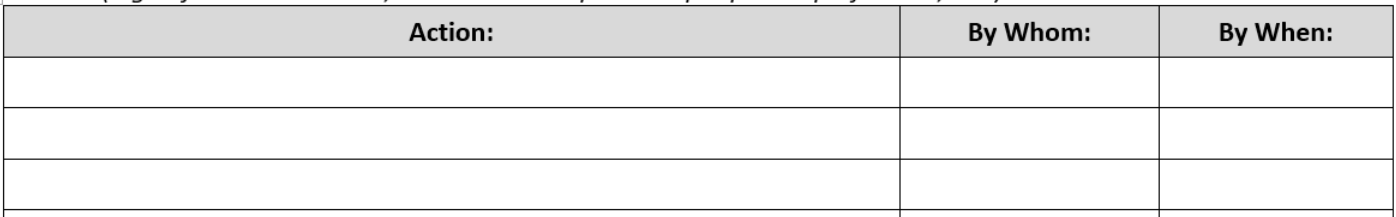 Timeline part 2: After the review
Transition reviews
Current EYFS, year 5 and 10 young people will require a transition review where preferences are gathered regarding placements for Primary school, Year 7 and Post 16 placements for September 2021. Below are two intermediate dates where we require preferences and Annual Reviews completed by:
Friday 18th September 2020 - requests for Specialist Provision (including Resourced Provisions)
Friday 24th October 2020 – request for mainstream provisions
Support
Transition reviews

Assistant Educational Psychologists

Support network

Offer suggestions in regards to B, E and F
Correspondence
By the end of June 2020 families will receive letters requesting their preferences 
Striving towards being an electronic service therefore would request that responses are via email.
Respond to the below email address using the following codes in the body of your email response:
transitionreviews@bradford.gov.uk 
PP1 – name of setting
PP2 – name of setting
PP3 – name of setting
When will families find out?
Primary and Year 7 placements will be announced by February 15th 2021

Post 16 placements will be announced by March 31st 2021
Things to look out for
Guidance document
Key points on temporary legislative changes relating to coronavirus (COVID-19)
Links to SENDIASS
Oak National Academy
Update on 20 week process

Risk assessments
Contact details
Email addresses
Thank you
EP Traded Services 2020- 21
Book via:
www.skills4bradford.co.uk
Senco Network Online Forum
1.   Navigate to Skills4 Bradford: http://www.skills4bradford.co.uk
2.   Log in or sign up for an account;
3.   Select Communication
4.   On the orange banner, click the small arrow next to ‘Groups’
Browse groups and you should find Senco Network.
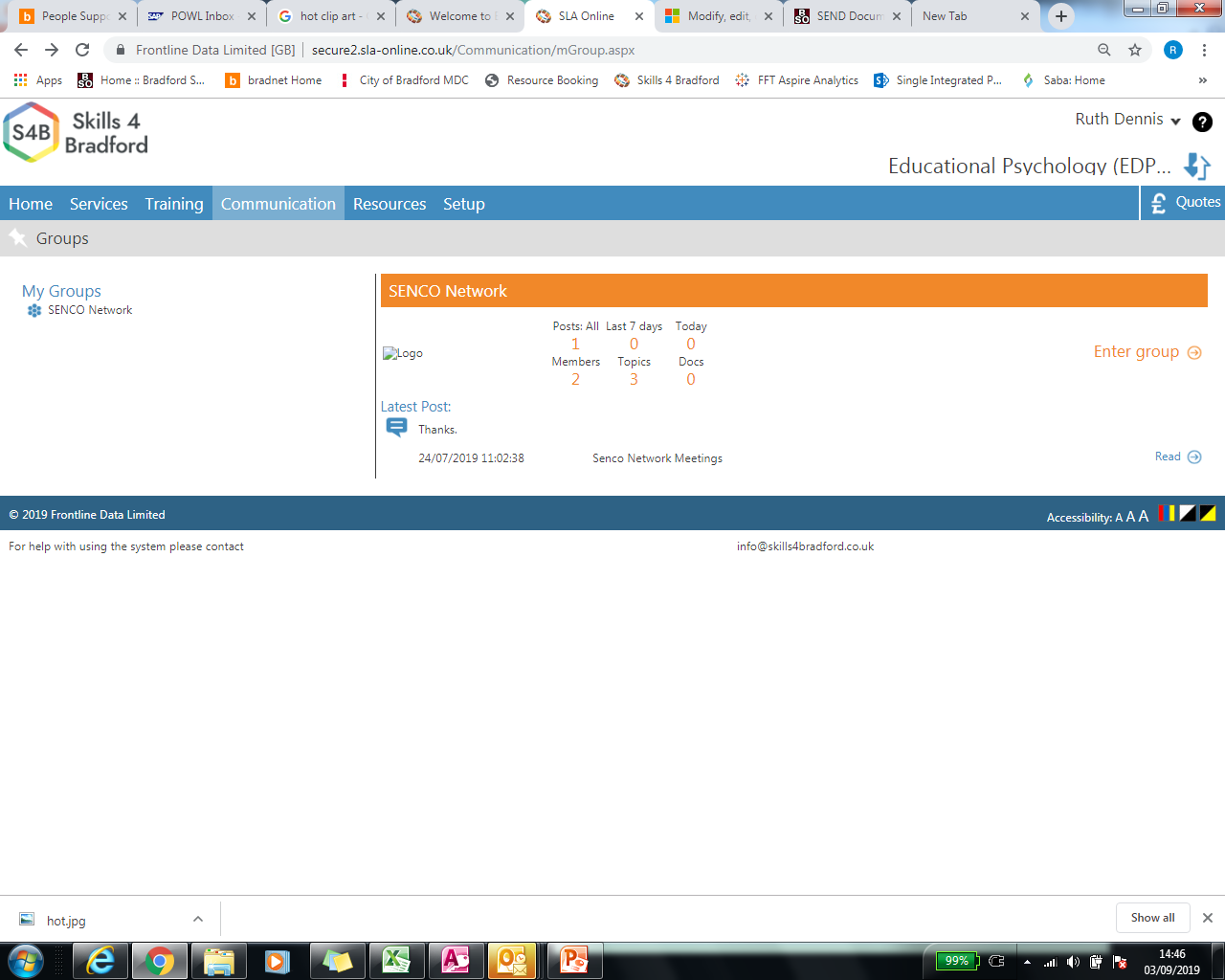 Questions